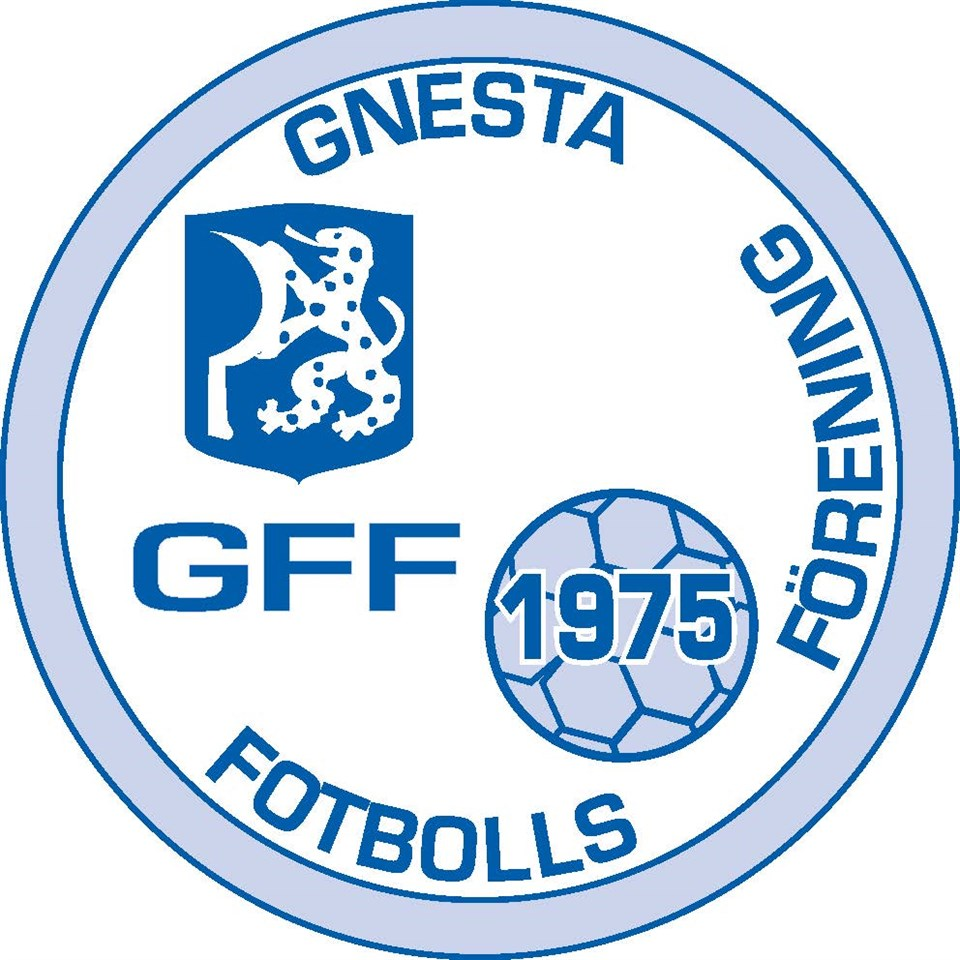 P2015, Säsongen 2023
Huvudtränare: Erik Gustafsson, Jonas Packalén
Tränare: Kristin Ahlström, Emmet McGlone, Tommy Nilsson, Staffan Johansson, Martin Pergéus 
Målvaktstränare: Joakim Eriksson
Matchcoacher: (Den som leder resp lag vid seriematch/sammandrag)
Lagledare: Emelie Eriksson, Maria Sjöström

Spelare: 34st
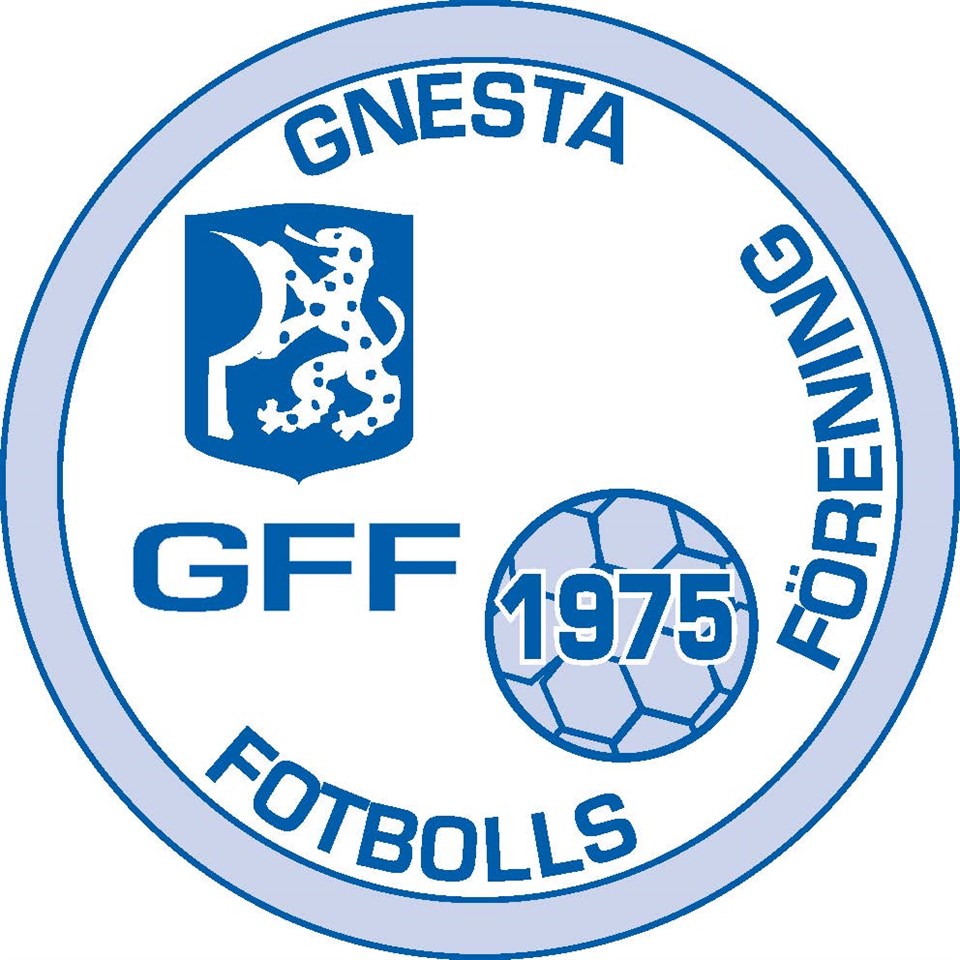 [Speaker Notes: Vi som sköter P2015 säsongen 2023, ”matchcoacher är de som sköter snackat om spelet på resp match. Denna roll har samtliga tränare i P2015 vid varje match, föräldrar håller sig till glada tillrop och håller god ton.]
Säsongen 2023
Positioner (spelare)

Målvakter (ny position)

Fokus
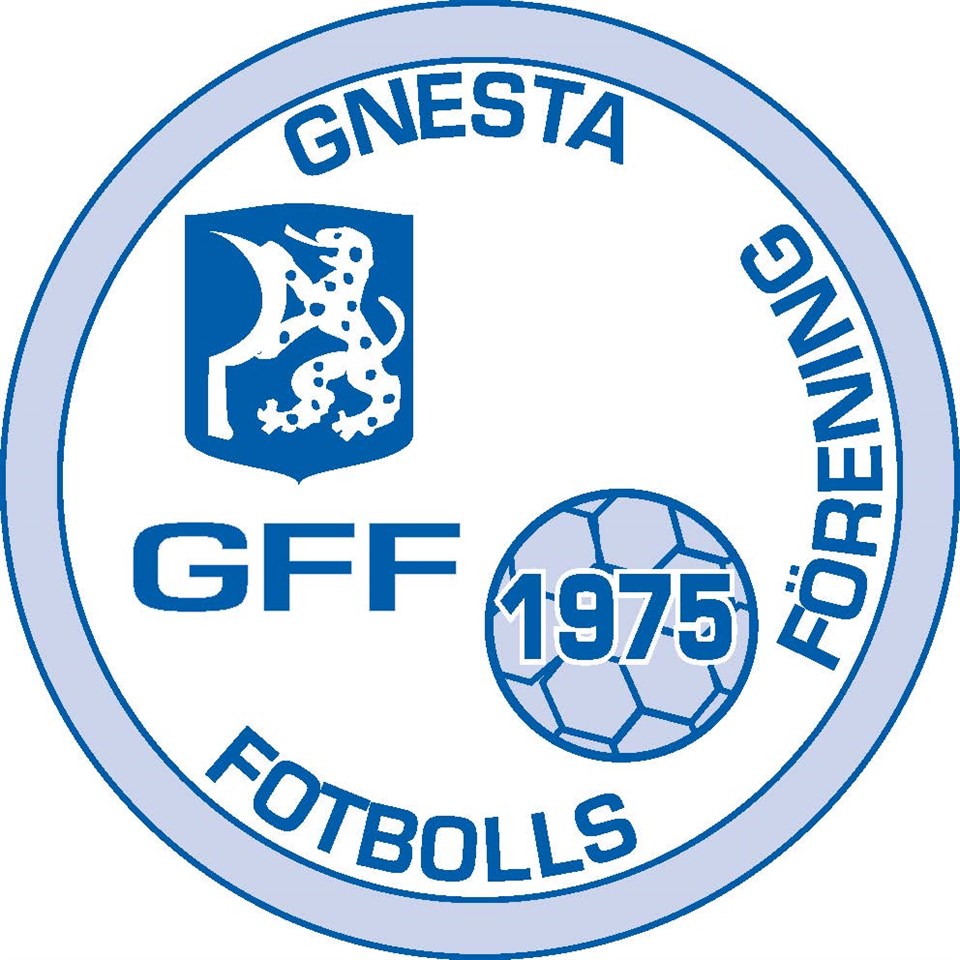 [Speaker Notes: Vilka positioner vill era barn spela på?Målvakt: (nytt för 5-manna), alla som vill får prova.Fokus för året: Fortsatt träning på passningsspel (nyttjande av ytor och komma bort från ”klungan”)Skapa ”lagkänsla” inte bara genom träningar och matcher utan även genom aktiviteter ”på sidan om”]
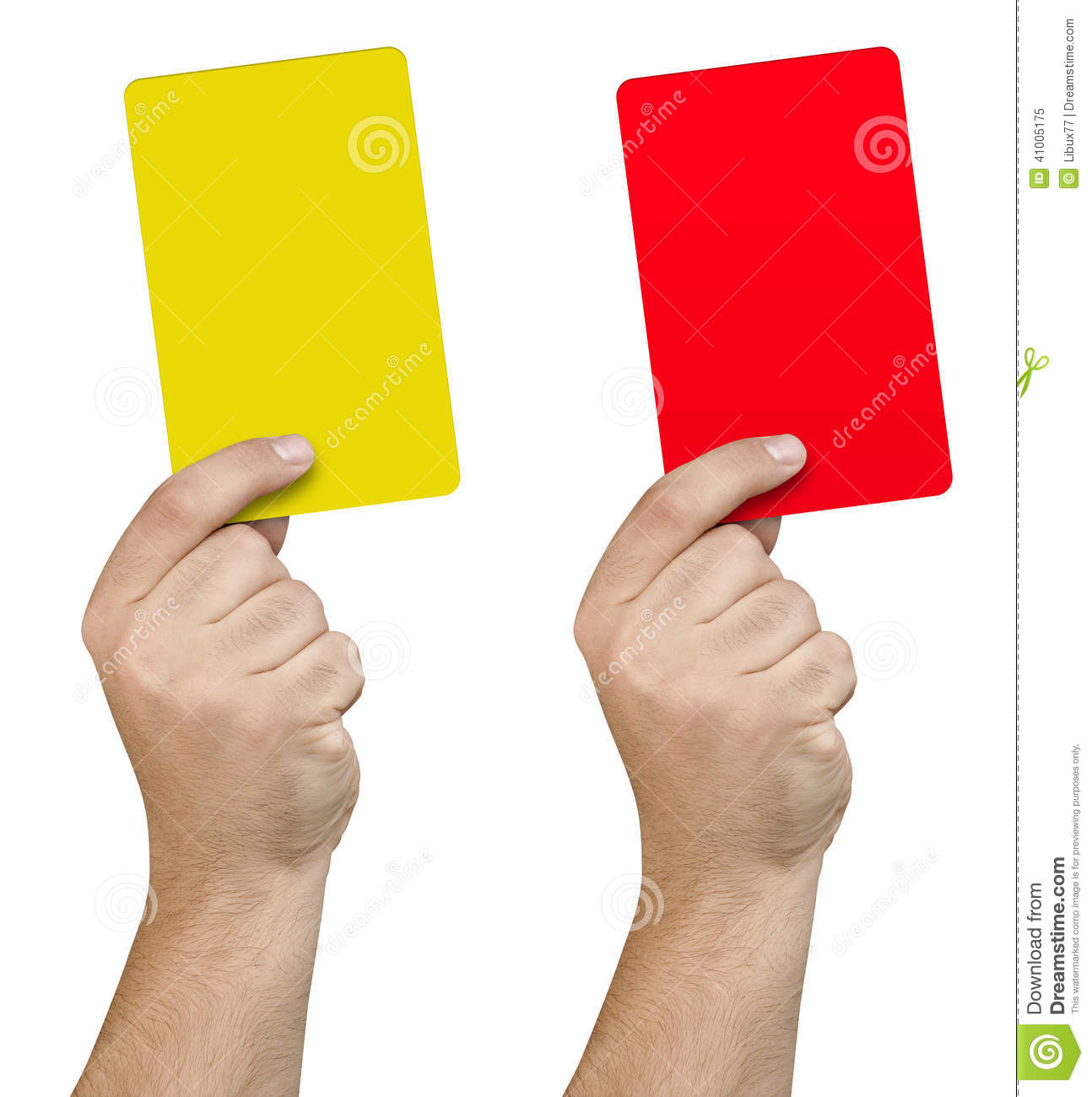 Ta och prata hemma
Schysst kompis
Nolltolerans mot mobbing, fula ord mot med eller motspelare.

Det kan bli tal om gult och rött kort även under träningar
( Självklart med dialog som underlag)

Upprepas misskötsel kommer det bli samtal med vårdnadshavare – hjälper inte det så blir det paus från fotbollen i föreningen.

Detta gäller även mot ledarna och lyssna på dessa. 
”En spelare får inte förstöra för tio som vill”
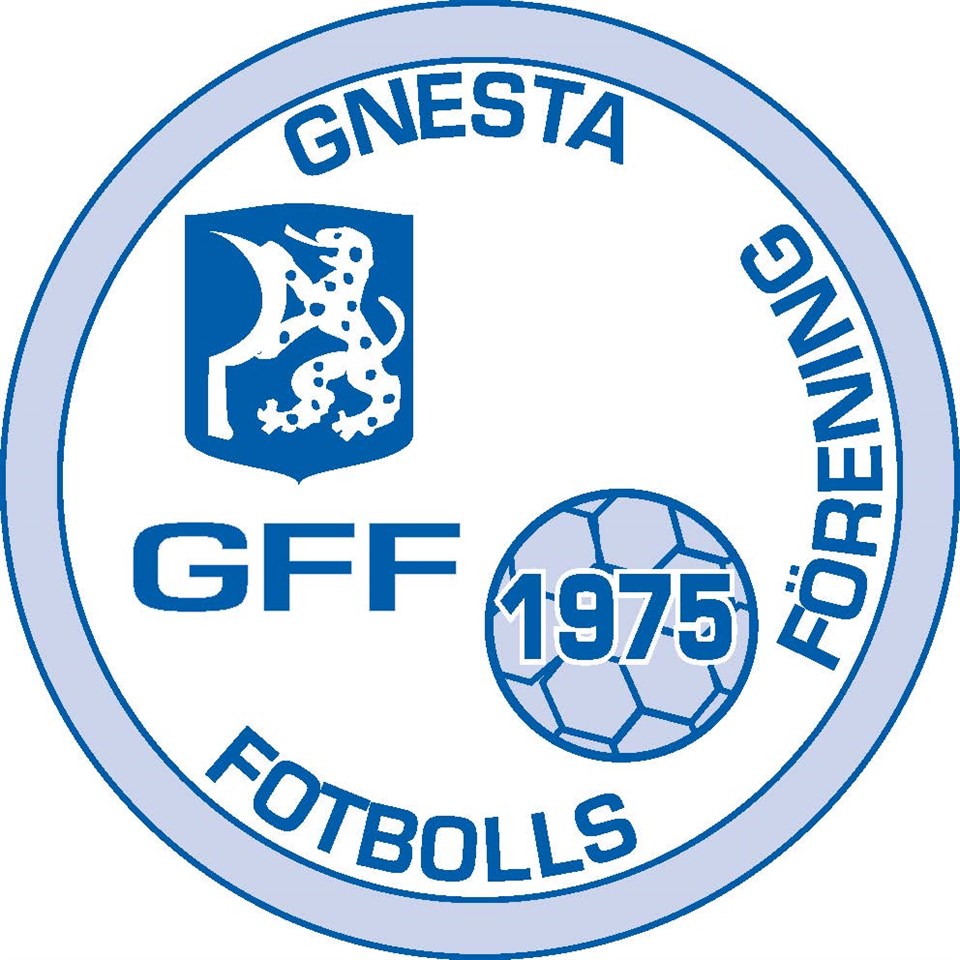 [Speaker Notes: Kort om hur vi agerar i laget och vad som gäller för alla]
Seriespel/matcher
Seriespel: 2st lag 
Sammandrag: 5st lag  


Kalleselser: Kommer via ”Laget.se”
Första seriematch 6-7/5 -23
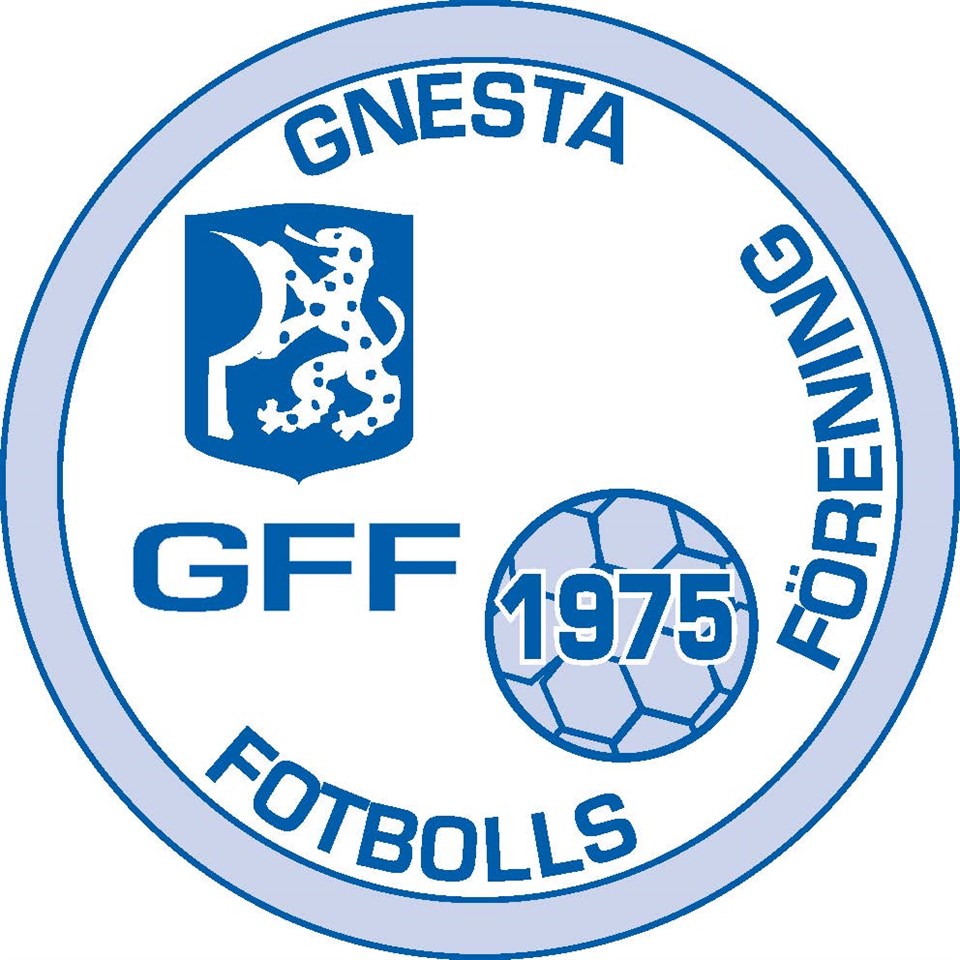 [Speaker Notes: Seriespel och sammandrag är inte klart ännu, vi väntar underlag från förbundet.]
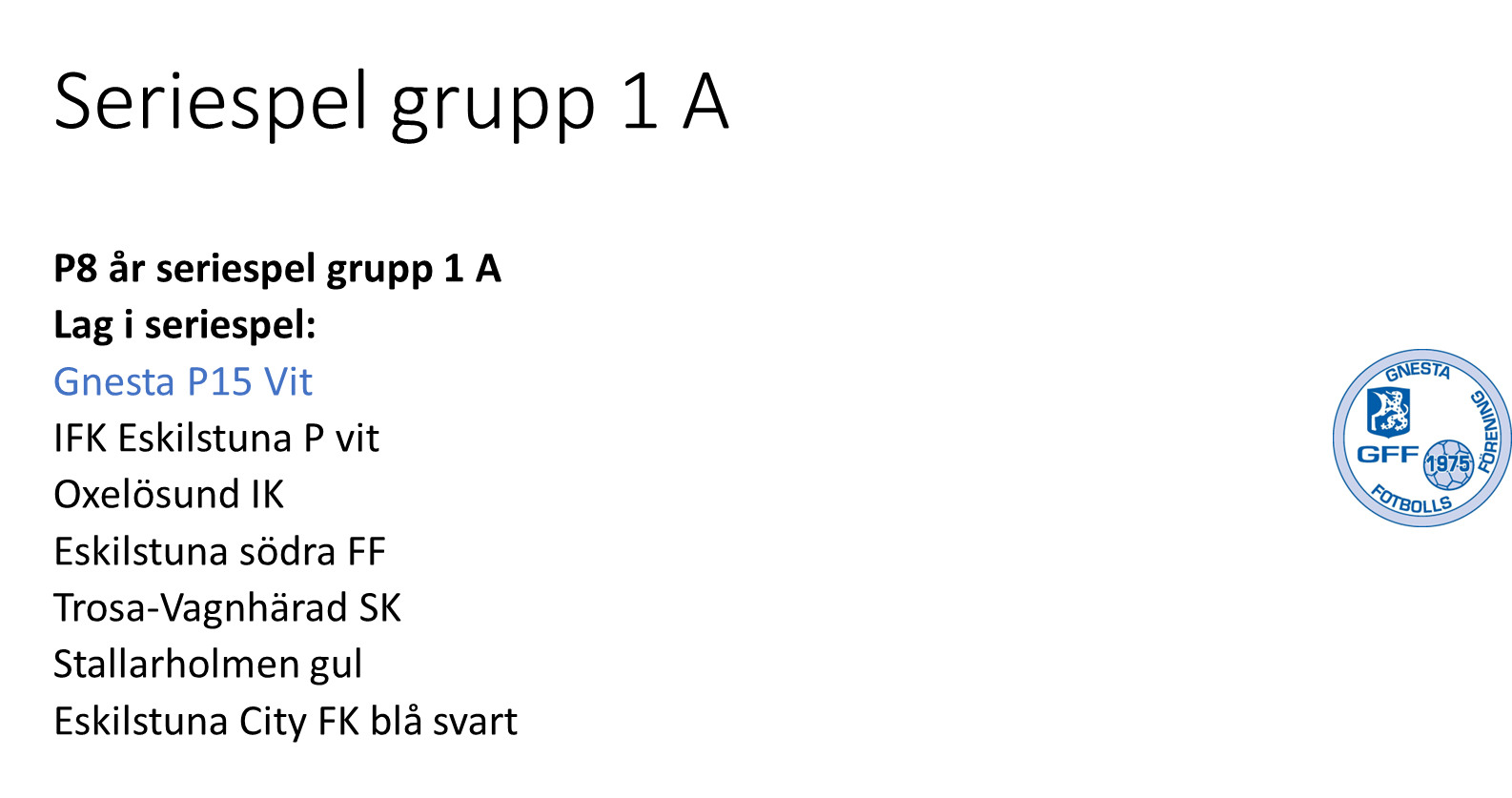 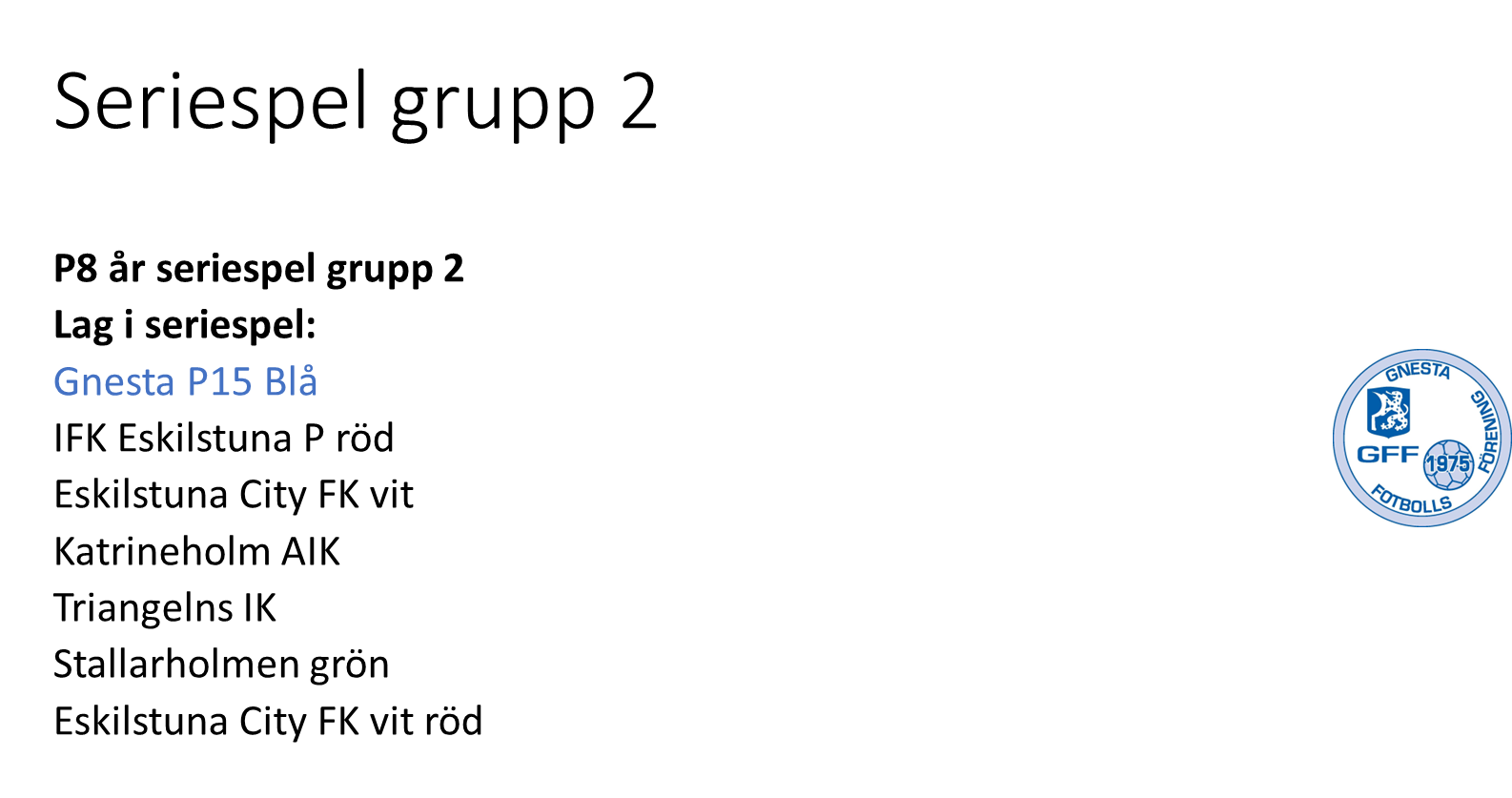 Kallelse match
På måndagen kommer kallelse skickas ut till helgens match.Vi kommer kalla 9st spelare för att alla ska spela så mycket som det går och göra enkla snabba byten.Uttagningen tar hänsyn till antal spelade matcher tidigare, träningsstatistik samt att vi har minst en målvakt.Svar på kallelsen för dessa ska ha kommit senast på onsdag 1900.Om det blir några återbud eller att någon inte svarat i utsatt tid så blir det först till kvarn*Efter onsdag 1900 så kommer det skickas ut en ny kallelse tlll samtliga spelare där det blir först till kvarn om platserna.Den tar bara hänsyn till om det är någon spelare som varit snabb på att svarat tidigare ( Vilket i sak är bra) och på så sätt spelat väsentligt fler matcher. Samt vilka positioner vi anser vara lediga.När ni svarar på kallelsen får ni även då besked på om barnet är reserv eller uttagen. reserv betyder att man står på kö om någon hoppar av.

Tydlighet vem som kommer stå i mål kommer framgå
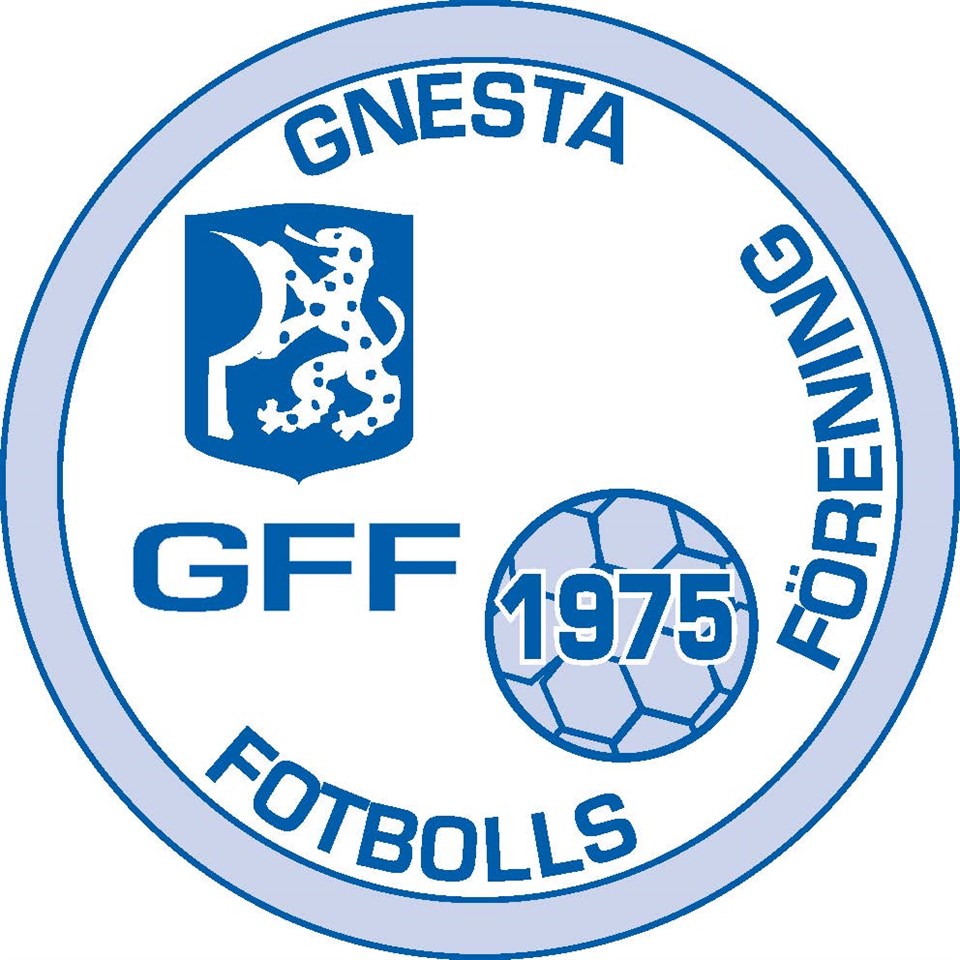 Träningar
Rörvallen
Måndagar: 18:00-19:00
Onsdagar: 18:00-19:00

Försäsong Konstgräset mossen: Start 17:e april
Måndagar: 17:30-18:30
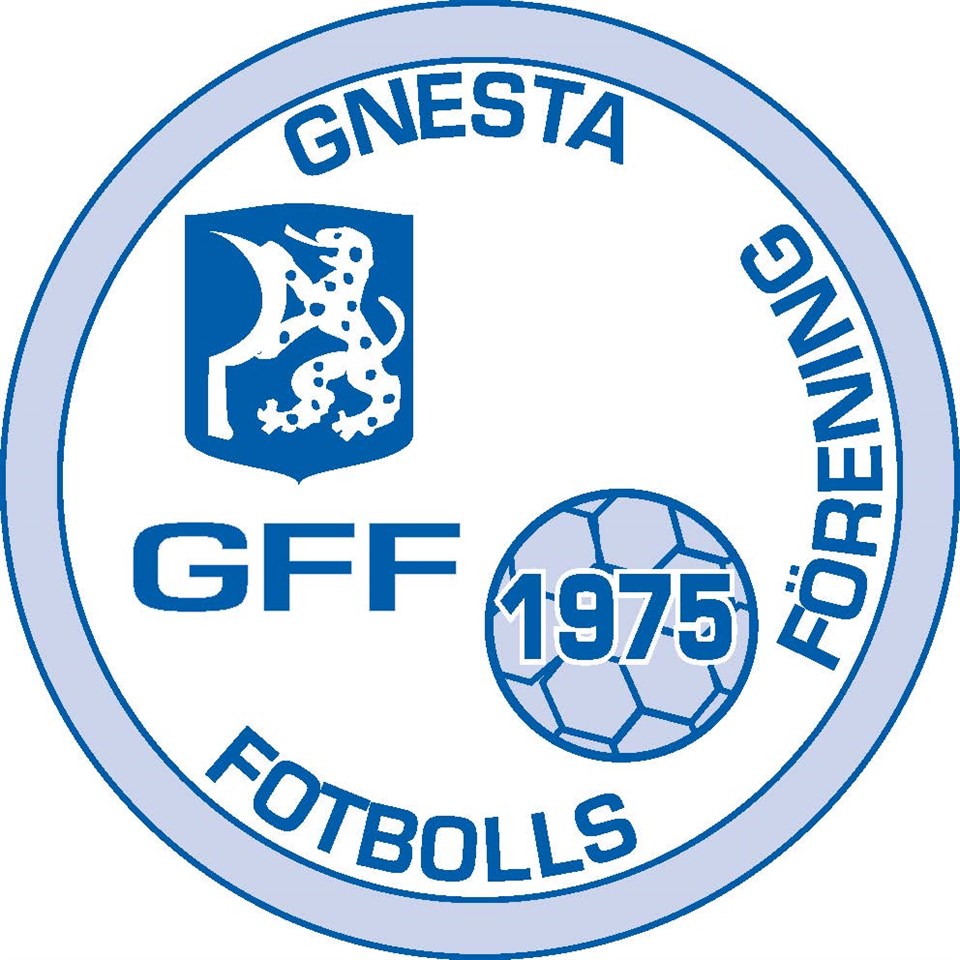 Kallelse TRÄNINGAR
På Söndagen kommer kallelse skickas ut till veckans träningar.

Kravbild vårdnadshavare:

Ni SKA meddela via appen om närvaro senast 13:00 samma dag träningen är.
Sen stängs anmälan och det finns inte möjlighet att närvara på träningen. Det går INTE att skicka ett SMS efter kl 13:00 eller bara dyka upp utan att ha anmält sin närvaro.
Träningen planeras efter vilka barn som deltar.
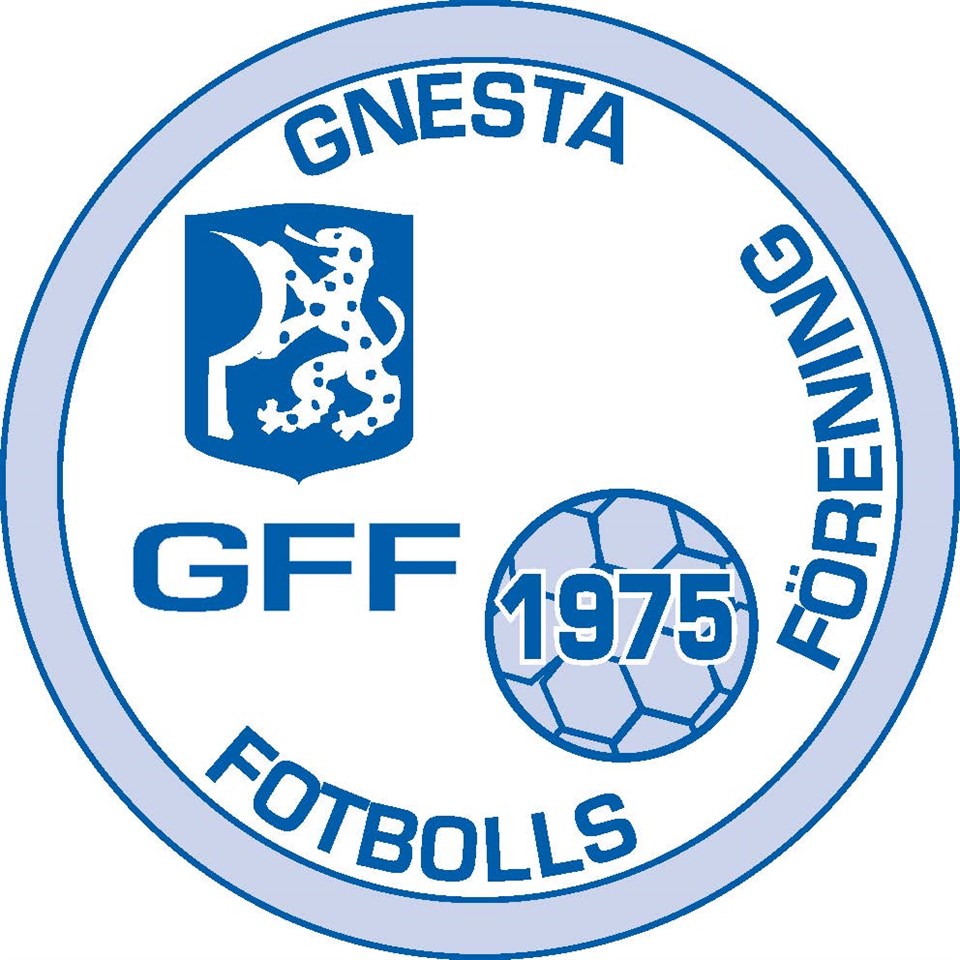 Spelformen 5 mot 5	( 7manna)
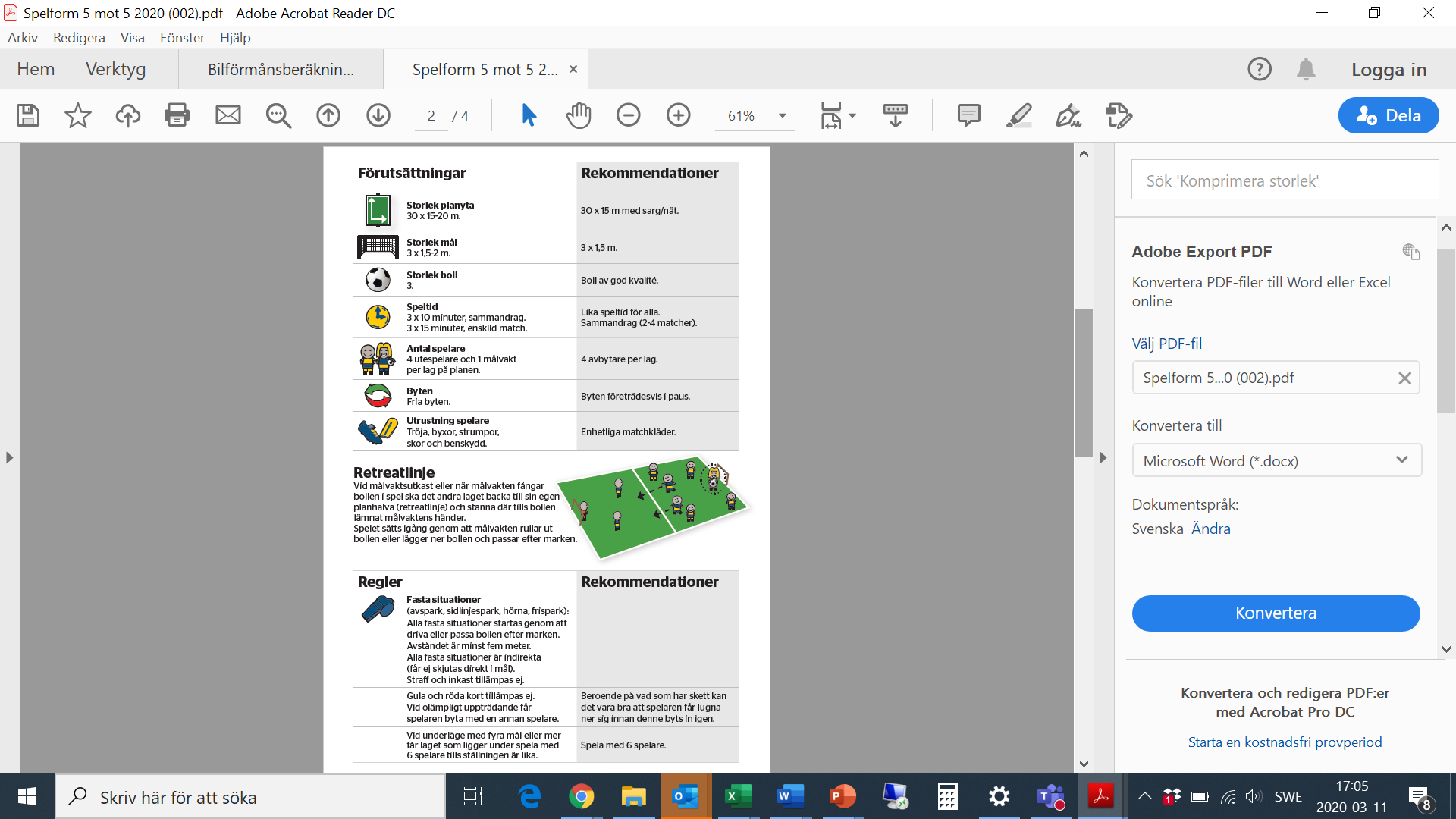 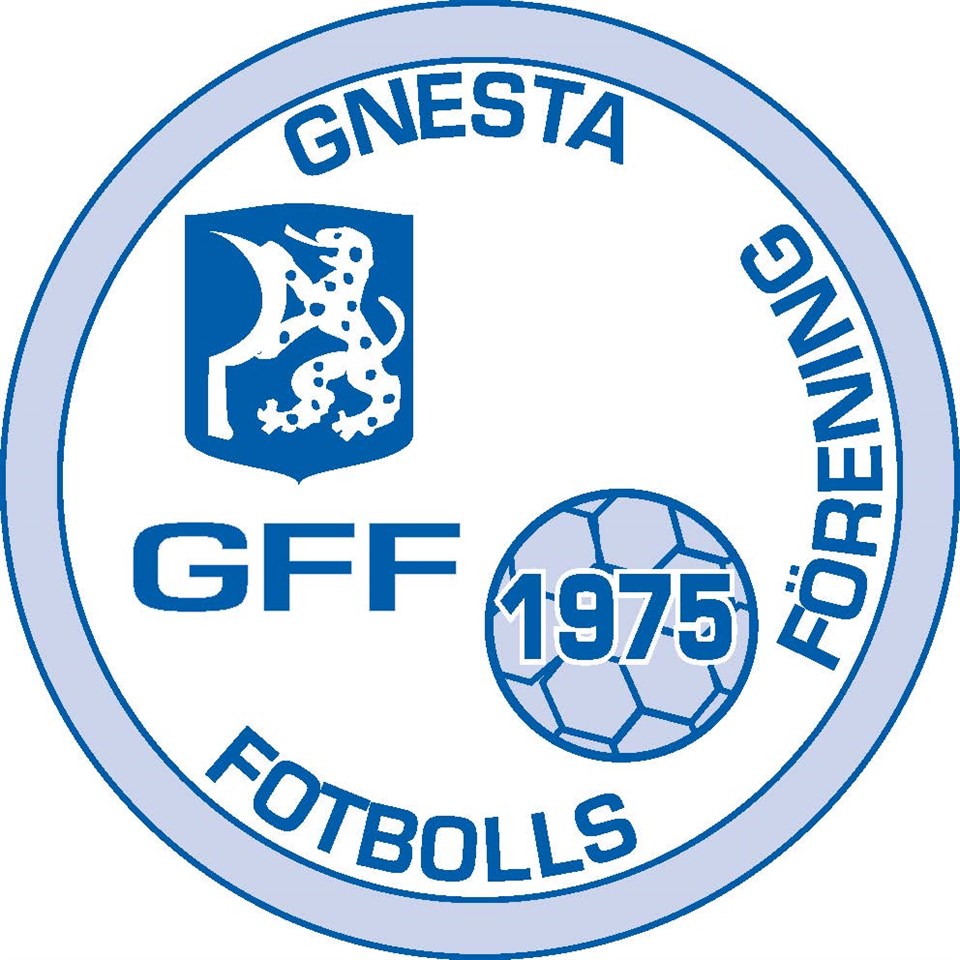 Föräldragrupp
Bollen är i centrum MEN…

För att göra det lilla extra behövs ni!

Aktiviteter utanför fotbollen/träningar/match.
Grillkväll, 5kamper ( Med föräldrar och barn ?)

Kiosk, lagkassa
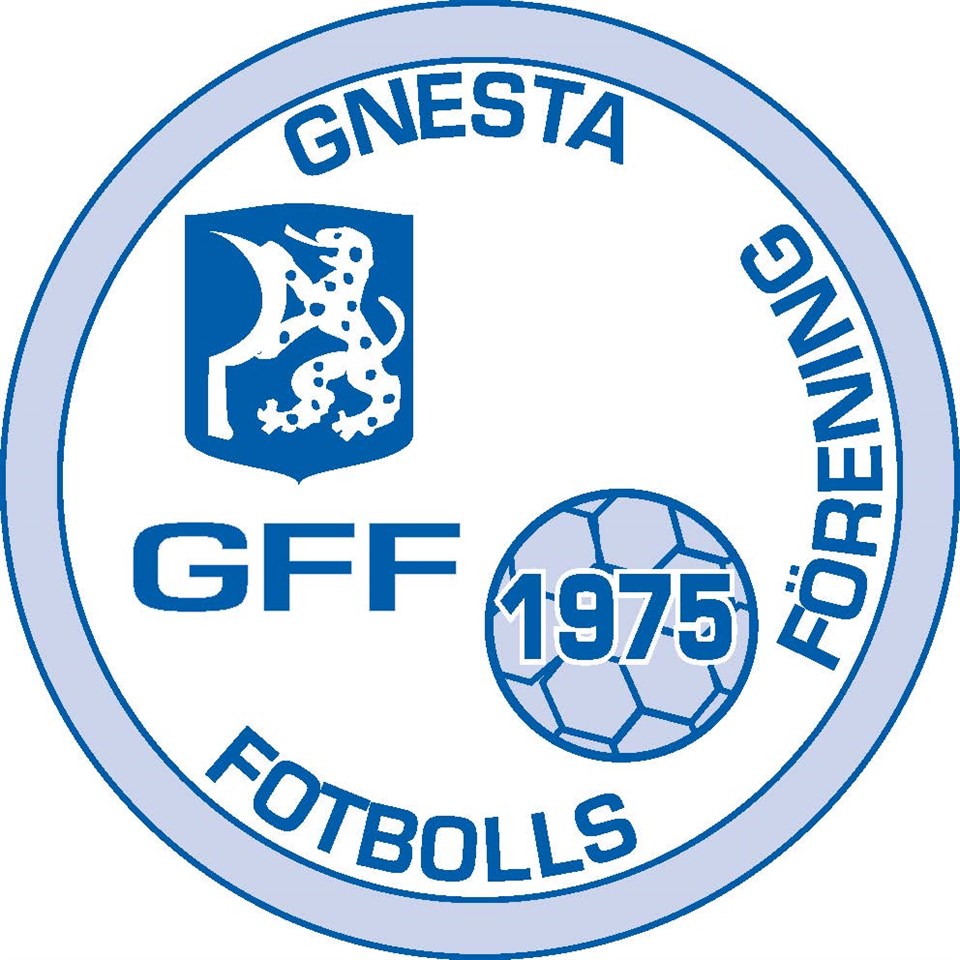 Lagkassa
För att kunna åka på läger eller cuper
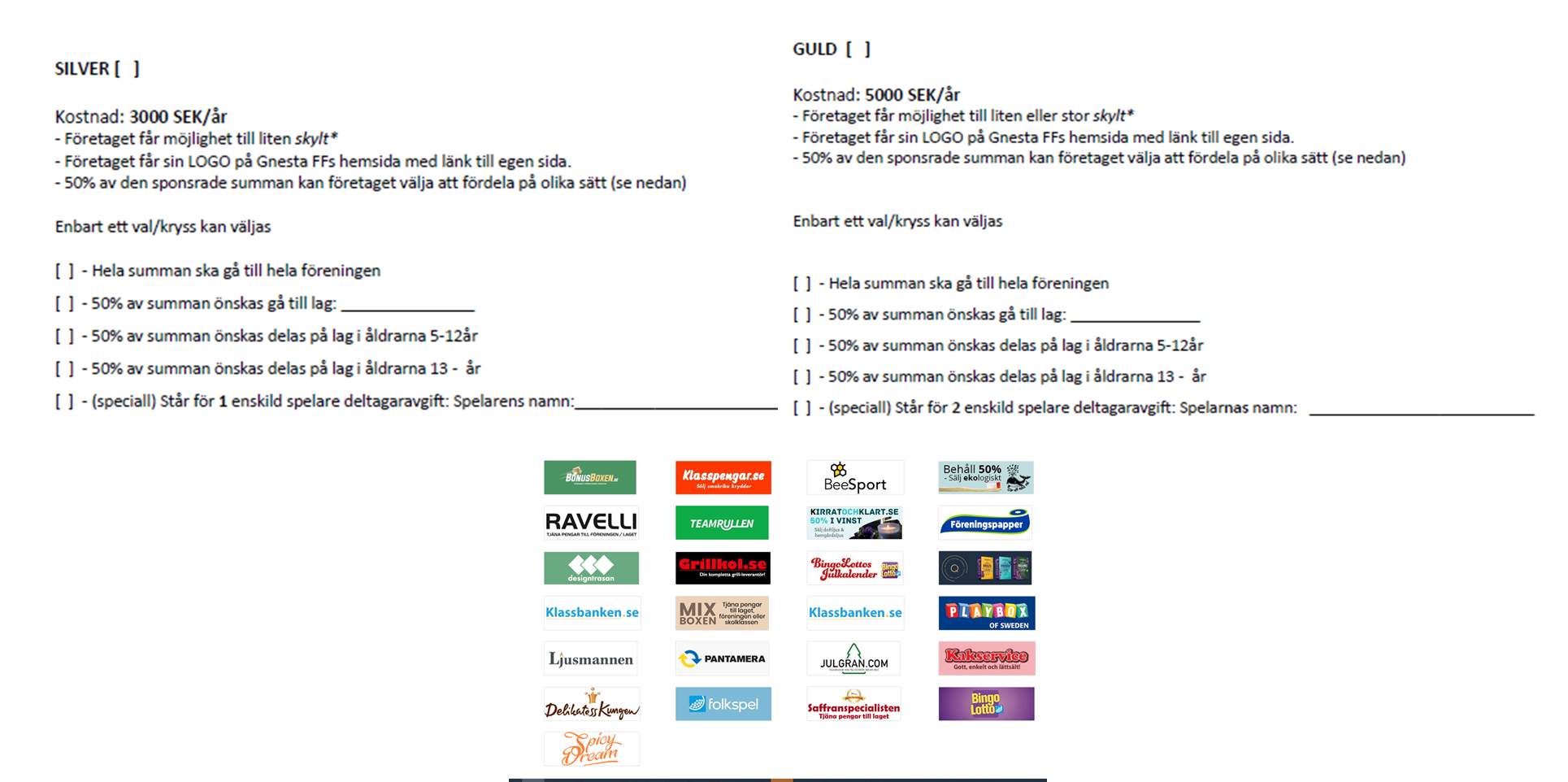 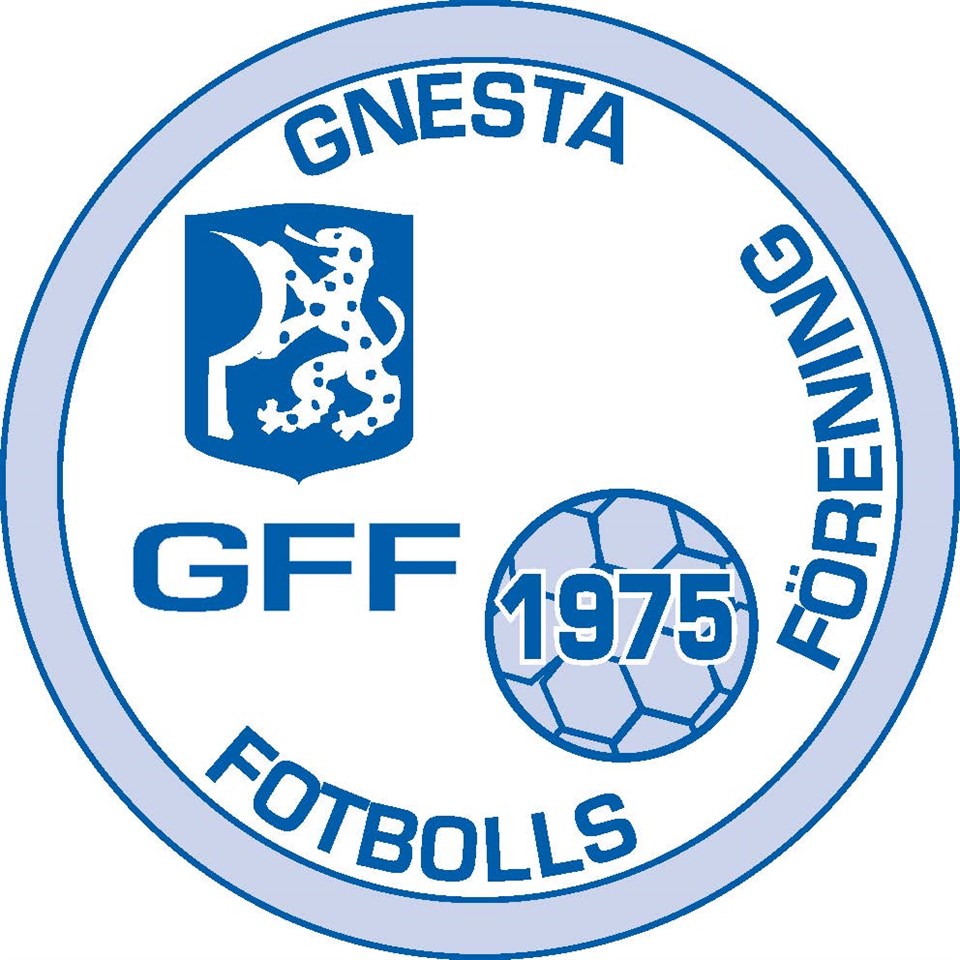 Funderingar? Frågor?
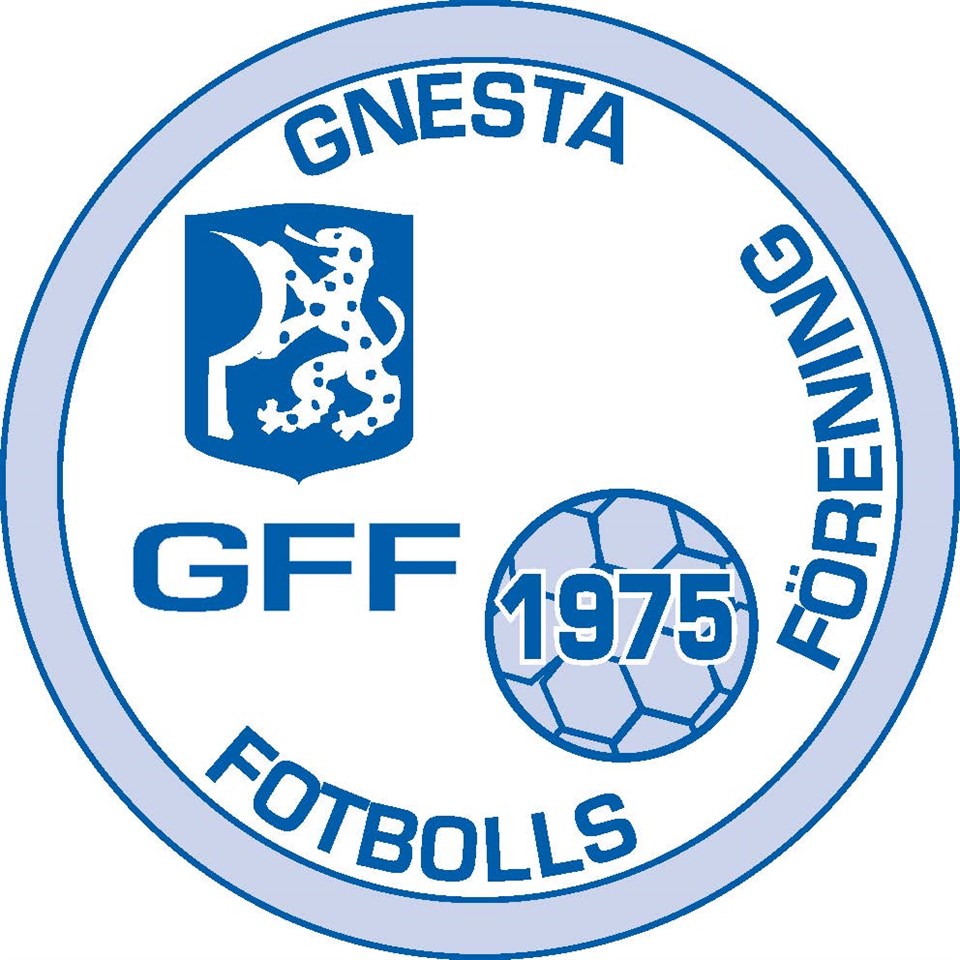 Tack !
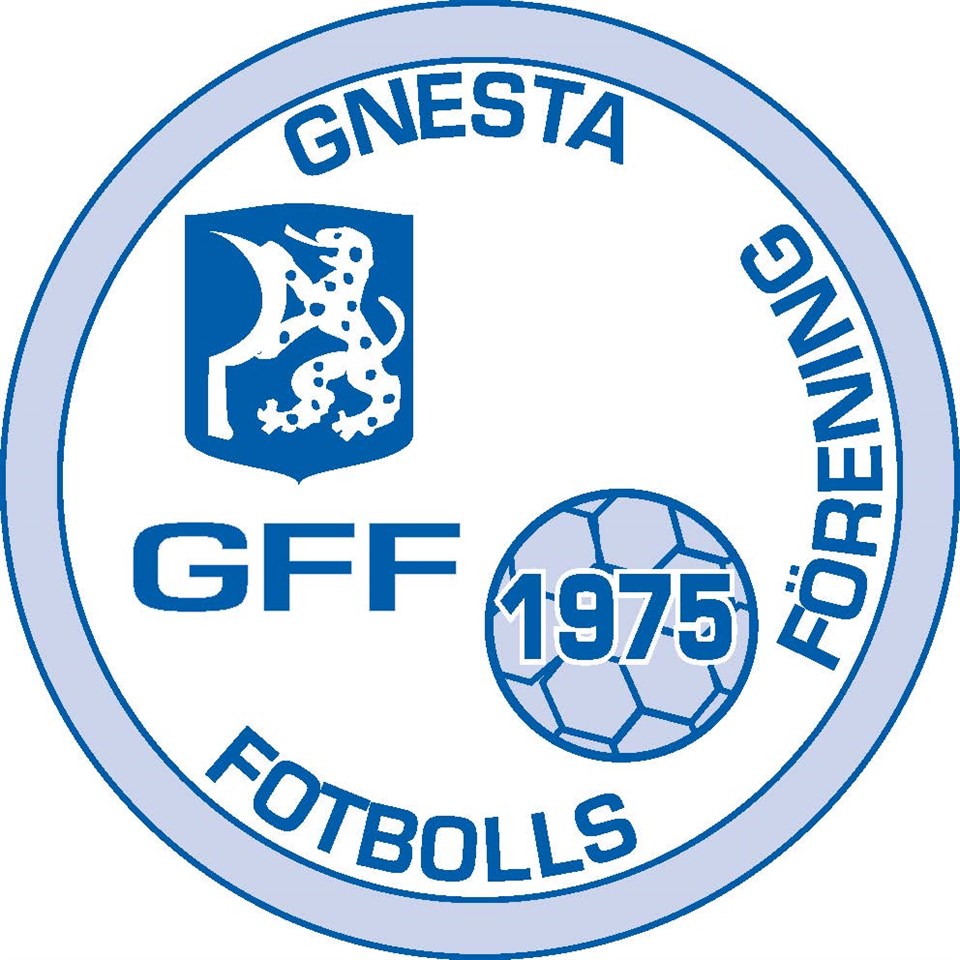